18 апреля
Законодательство о классном руководстве
Документационная нагрузка классного руководителя и ее снижение. 

Федеральные общеобразовательные программы и классное руководство.
Грак Д.В.,
начальник отдела по надзору 
и контролю за соблюдением законодательства
Ключевые нормативные правовые акты
Федеральный закон от 24.07.1998 № 124-ФЗ «Об основных гарантиях прав ребенка в Российской Федерации»
Постановление Правительства Российской Федерации от 21.12.2021 № 2382
Приказ Министерства просвещения Российской Федерации от 21.07.2022 № 582 «Об утверждении перечня документации, подготовка которой осуществляется педагогическими работниками при реализации основных общеобразовательных программ»
Федеральные общеобразовательные программы начального, основного, среднего общего образования, утвержденные приказами Министерства просвещения Российской Федерации от 16.11.2022 № 992, от 16.11.2022 № 993, от 23.11.2022 № 1014, от 24.11.2022 № 1026, от 24.11.2022 № 1025
Ключевые методические документы
Письмо Министерства просвещения Российской Федерации от 12.05.2020 № ВБ-1011/08 «О методических рекомендациях».
Письмо Министерства просвещения РФ от 28 мая 2020 г. N ВБ-1159/08 "О направлении разъяснений"
Письмо Министерства образования и науки Российской Федерации от 21.03.2017 № 08-554 «О принятии мер по устранению избыточной отчетности»
Законодательство о классном руководстве
Определение перечня обязанностей и функций классного руководителя
Вопросы оплаты труда классных руководителей
Документационная нагрузка на классного руководителя
ПЕРЕЧЕНЬ
ДОКУМЕНТАЦИИ, ПОДГОТОВКА КОТОРОЙ ОСУЩЕСТВЛЯЕТСЯ
ПЕДАГОГИЧЕСКИМИ РАБОТНИКАМИ ПРИ РЕАЛИЗАЦИИ ОСНОВНЫХ
ОБЩЕОБРАЗОВАТЕЛЬНЫХ ПРОГРАММ

Рабочая программа учебного предмета, учебного курса (в том числе внеурочной деятельности), учебного модуля.
Журнал учета успеваемости.
Журнал внеурочной деятельности (для педагогических работников, осуществляющих внеурочную деятельность).
План воспитательной работы (для педагогических работников, осуществляющих функции классного руководства).
Характеристика на обучающегося (по запросу).
Приказ Министерства просвещения Российской Федерации от 21.07.2022 N 582 «Об утверждении перечня документации, подготовка которой осуществляется педагогическими работниками при реализации основных общеобразовательных программ»
План воспитательной работы, разрабатываемый классным руководителем, не должен противоречить рабочей программе воспитания и календарному плану воспитательной работы, федеральной рабочей программе воспитания и федеральному календарному плану воспитательной работы
Федеральная общеобразовательная программа
(начального, основного, среднего общего образования)
Содержательный раздел
Целевой раздел
Организационный раздел
Федеральная рабочая программа воспитания
Организационный раздел
Содержательный раздел
Целевой раздел
Пояснительная записка
Виды, формы и содержание воспитательной деятельности по модулям
Урочная деятельность
Профориентация
Внеурочная деятельность
Основные школьные дела
Внешкольные мероприятия
Профилактика и безопасность
Взаимодействие с родителями 
(законными представителями)
Организация предметно-пространственной среды
Классное 
руководство
Самоуправление
Социальное партнерство
Модуль «Классное руководство» идентичен для всех ФОП общего образования:
Приказ Минпросвещения России от 23.11.2022 № 1014 «Об утверждении федеральной образовательной программы среднего общего образования»;
Приказ Минпросвещения России от 16.11.2022 № 993 «Об утверждении федеральной образовательной программы основного общего образования»;
Приказ Минпросвещения России от 16.11.2022 № 992 «Об утверждении федеральной образовательной программы начального общего образования»
Приказ Минпросвещения России от 24.11.2022 № 1025«Об утверждении федеральной адаптированной образовательной программы основного общего образования для обучающихся с ограниченными возможностями здоровья»
Изучение достижения каждым обучающимся планируемых результатов программы коррекционной работы проводится педагогическими работниками в том числе учителями-дефектологами (тифлопедагогами), педагогами-психологами, социальными педагогами, учителями-предметниками, классными руководителями, воспитателями.
Модуль «Классное руководство»

Реализация воспитательного потенциала классного руководства как особого вида педагогической деятельности, направленной, в первую очередь, на решение задач воспитания и социализации обучающихся, может предусматривать (указываются конкретные позиции, имеющиеся в образовательной организации или запланированные):
В том числе:
планирование и проведение классных часов целевой воспитательной тематической направленности;
доверительное общение и поддержку обучающихся в решении проблем (налаживание взаимоотношений с одноклассниками или педагогами, успеваемость и другое), совместный поиск решений проблем, коррекцию поведения обучающихся через частные беседы индивидуально и вместе с их родителями, с другими обучающимися класса;
организацию и проведение регулярных родительских собраний, информирование родителей об успехах и проблемах обучающихся, их положении в классе, жизни класса в целом, помощь родителям и иным членам семьи в отношениях с учителями, администрацией;
выработку совместно с обучающимися правил поведения класса, участие в выработке таких правил поведения в образовательной организации.
Всего 14 задач воспитания 
и социализации
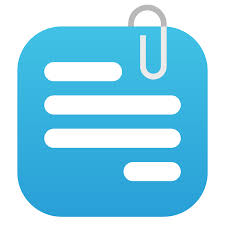 ВОПРОСЫ, МНЕНИЯ, ПРЕДЛОЖЕНИЯ
8 (391) 221-73-99
gdv@krao.ru